Aprendizado de Máquina
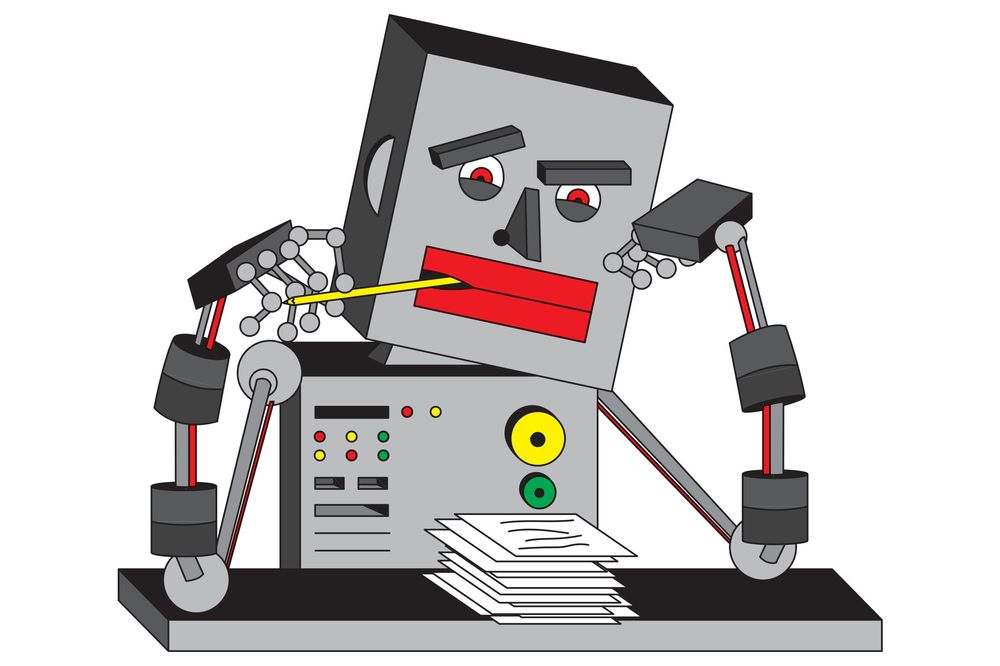 Prof. Eduardo Bezerra 
ebezerra@cefet-rj.br
CEFET/RJ - PPCIC
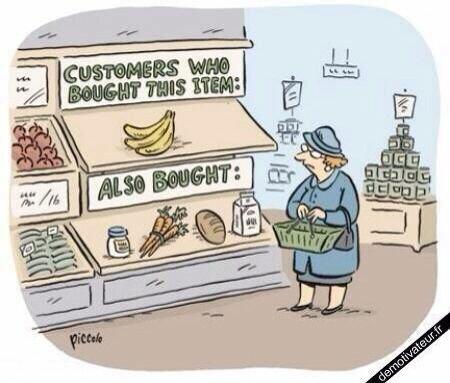 Sistemas de Recomendação
Visão Geral
3
Formulação do Problema
Recomendação Baseada em Conteúdo
Filtragem Colaborativa
Vetorização (da Filtragem Colaborativa) 
Encontrando Itens Relacionados
Normalização pela Média
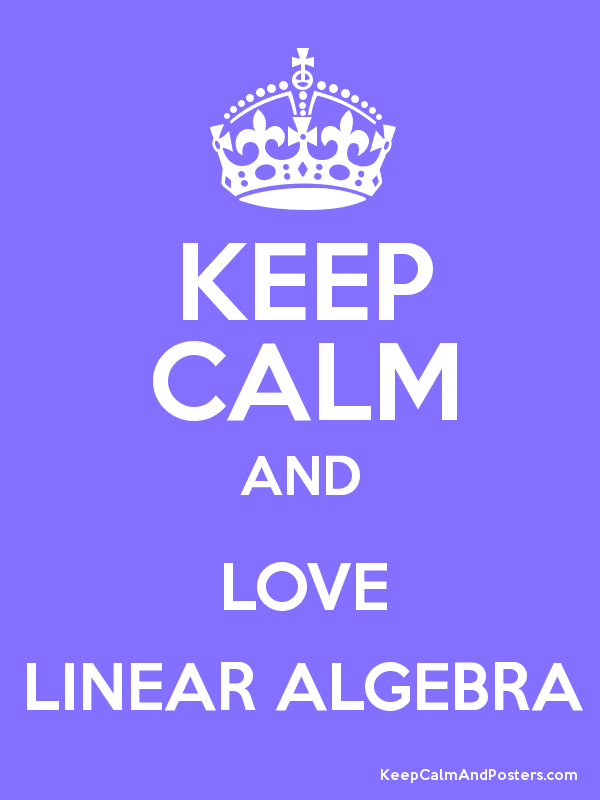 Esta página foi intencionalmente deixada em branco.
Formulação do Problema
6
Recomendações em todo lugar
7
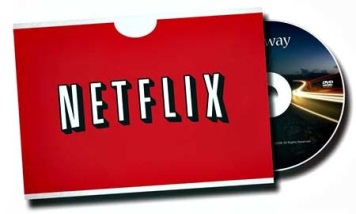 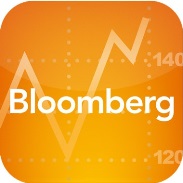 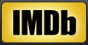 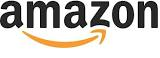 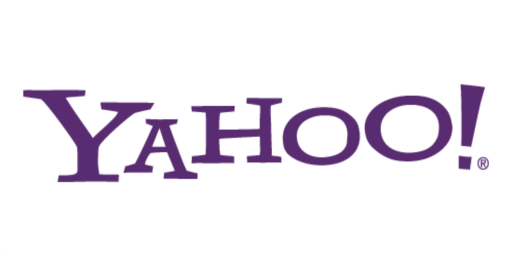 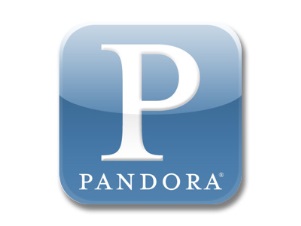 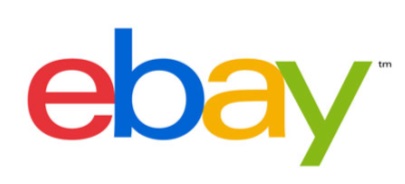 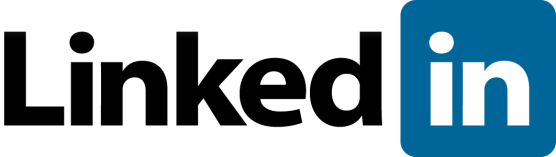 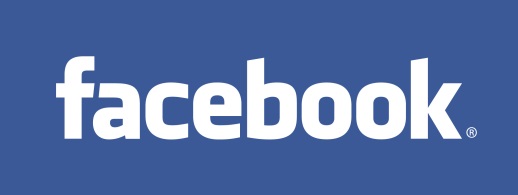 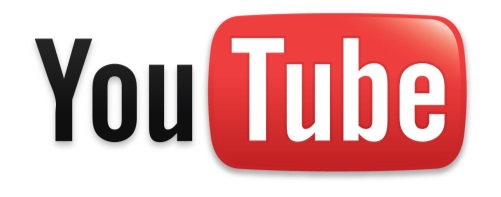 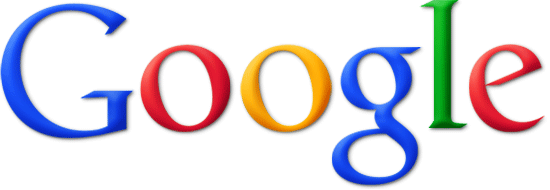 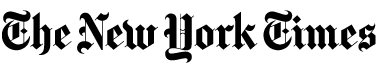 Exemplo: predizer avaliações de filmes
8
Considere que usuários atribuem avaliações a filmes com notas de 1 até 5.
Considere também nota 0 para facilitar a matemática.
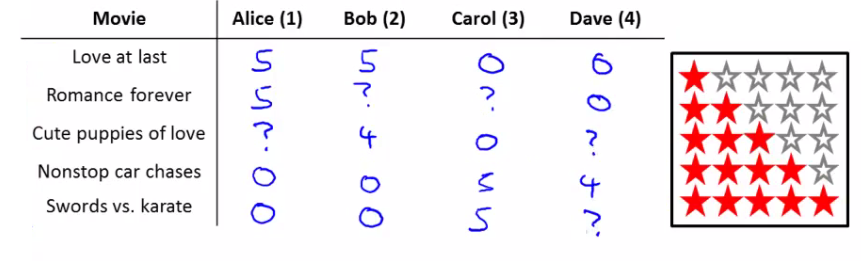 Notação
9
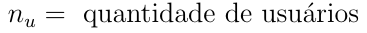 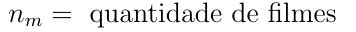 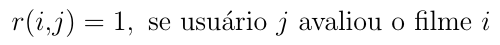 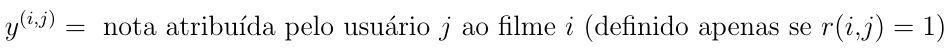 Notação - exemplo
10
Considerando os dados acima, quais os valores abaixo?
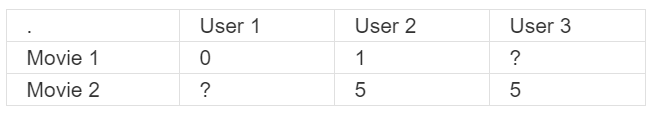 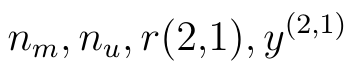 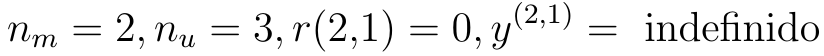 Formulação do Problema
11
Entrada: um conjunto de treinamento na forma das matrizes

Problema de recomendação: predizer os valores indefinidos na matriz de avaliações
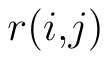 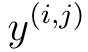 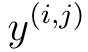 Recomendação Baseada em Conteúdo
12
Em que estudamos a recomendação baseada em conteúdo (Content Based Recomendation, CBR), na qual considera-se a existência de um vetor de características para cada item a ser recomendado.
Recomendação Baseada em Conteúdo
13
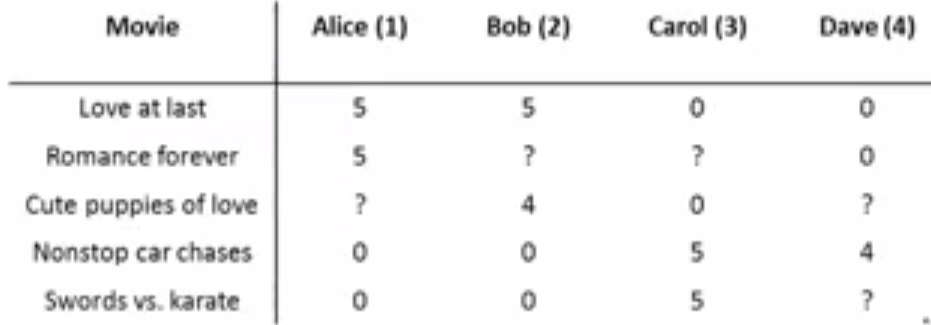 Como determinar esses valores?
Recomendação Baseada em Conteúdo
14
Na CBR, consideramos que cada filme (item) está associado a um vetor de características.
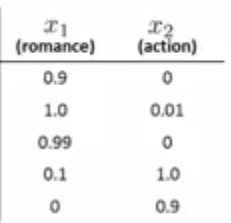 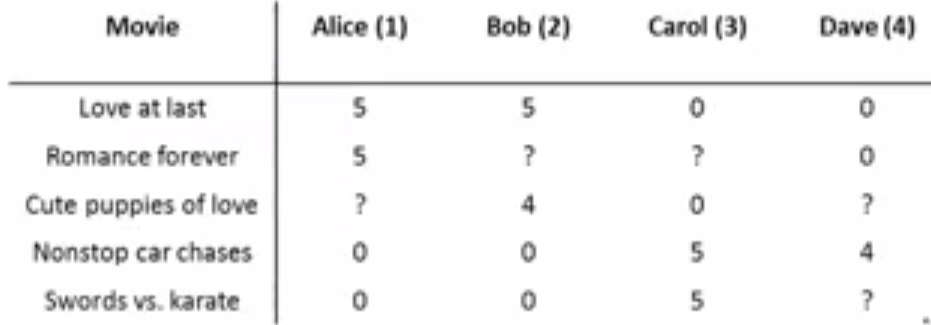 Recomendação Baseada em Conteúdo
15
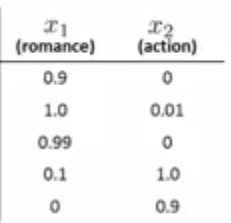 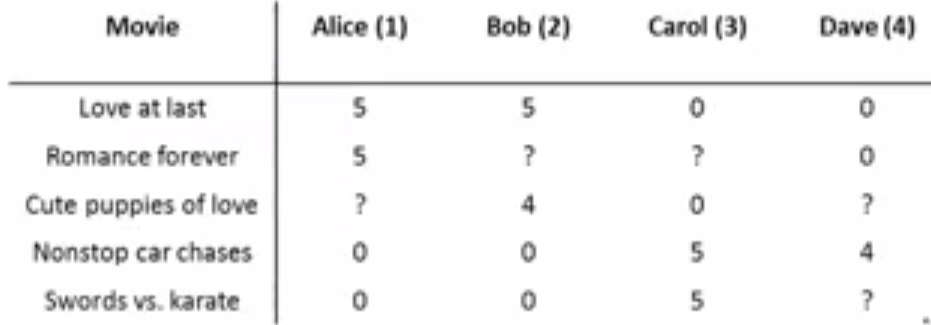 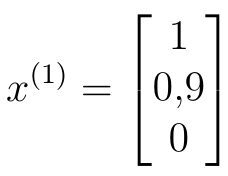 vetor de características 
para o primeiro exemplo
Recomendação Baseada em Conteúdo
16
Para cada usuário j, , devemos aprender um vetor de parâmetros               . 
Após isso, podemos predizer a avaliação do usuário j  para o filme i computando:
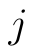 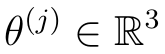 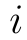 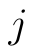 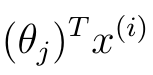 Nesse modelo, predizer as avaliações de um usuário é um problema de regressão linear.
Recomendação Baseada em Conteúdo
17
Em geral, para o usuário j, , desejamos resolver o seguinte problema de minimização:
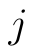 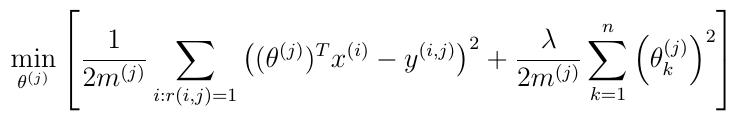 Somatório considera apenas os m( j ) itens que o usuário j avaliou
Regularização não considera o primeiro componente do vetor de parâmetros
Recomendação Baseada em Conteúdo
18
Considerando que       é uma constante, podemos reescrever a expressão anterior.


Resultado:
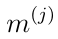 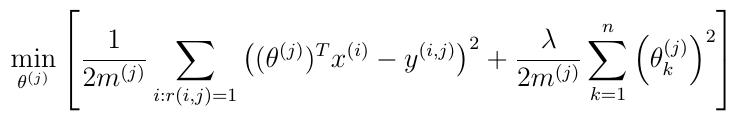 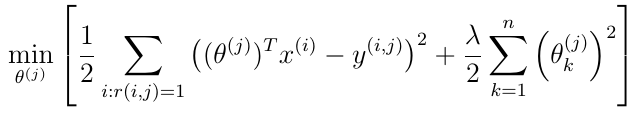 Recomendação Baseada em Conteúdo
19
Para considerar o aprendizado dos parâmetros para todos os nu usuários, a expressão de minimização se transforma em:
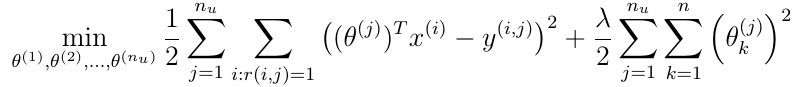 Recomendação Baseada em Conteúdo
20
Sendo assim, dada a função objetivo abaixo


podemos aplicar o GD para minimiza-la:
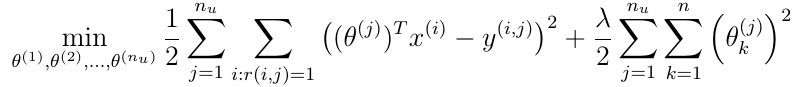 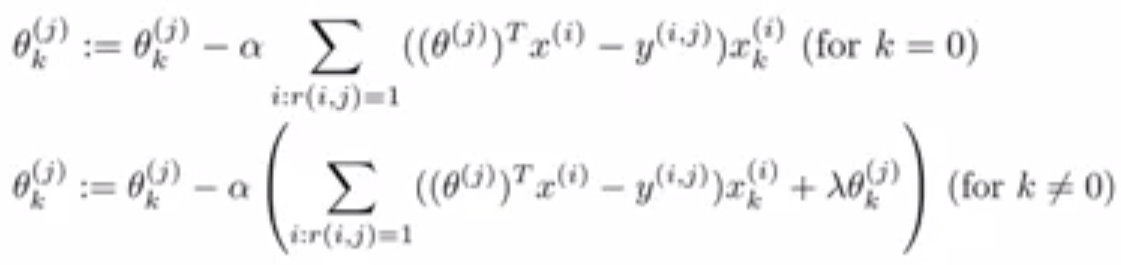 Filtragem Colaborativa
21
Em que estudamos a resolução do problema de recomendação por meio da Filtragem Colaborativa (Colaborative Filtering).
Filtragem Colaborativa
22
Essa abordagem tem a vantagem de realizar o que chamamos de aprendizado de características (feature learning, representation learning).
In machine learning, feature learning or representation learning is a set of techniques that allows a system to automatically discover the representations needed for feature detection or classification from raw data. This replaces manual feature engineering and allows a machine to both learn the features and use them to perform a specific task.
--Wikipedia
Exemplo de Motivação
23
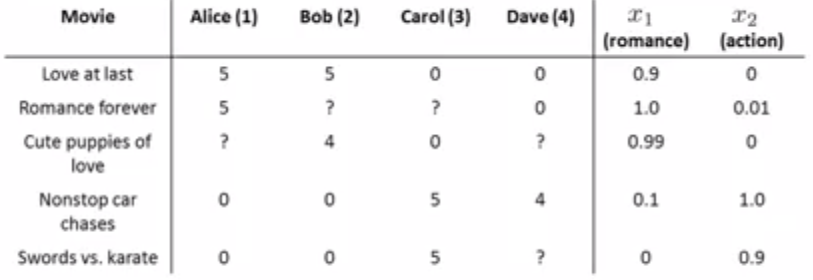 A tarefa de construir características para cada item é trabalhosa e consome tempo.
Exemplo de Motivação (cont.)
24
Vamos presumir que os vetores de características são desconhecidos.
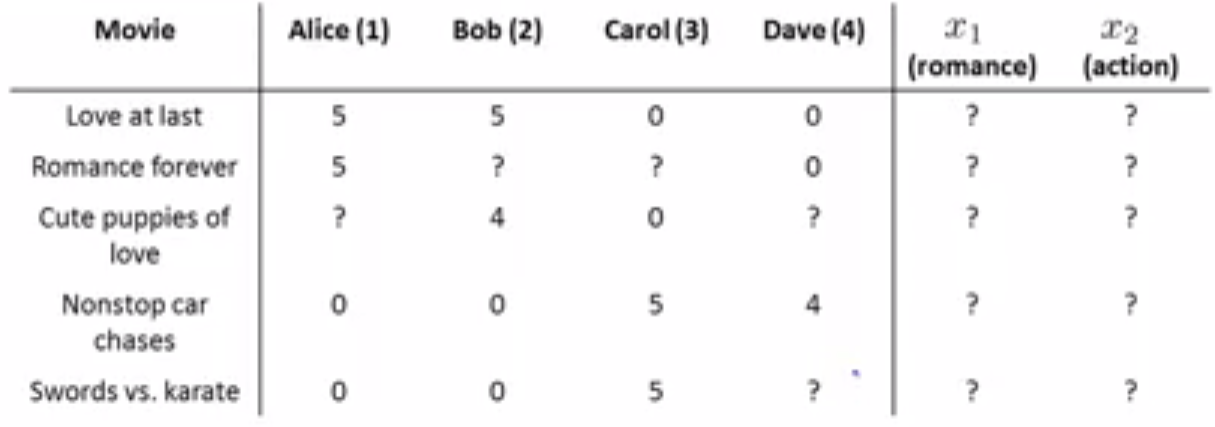 Exemplo de Motivação (cont.)
25
Vamos considerar que são conhecidos os vetores de parâmetros para cada usuário.


Podem ter sido fornecidos pelos próprios usuários.
De posse desses dados, é possível determinar os valores de x1 e x2 para cada filme...
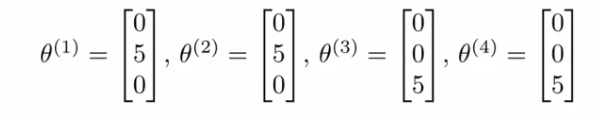 Formalização (para um item)
26
Dados

Para aprender       (i.e., o vetor de características para o item i), devemos resolver:
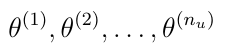 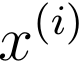 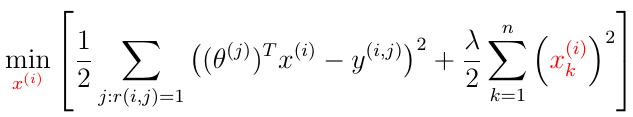 Formalização (para todos os itens)
27
Dados

Para aprender       , 		 (i.e., todos os vetores de características), devemos resolver:
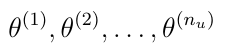 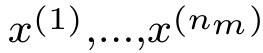 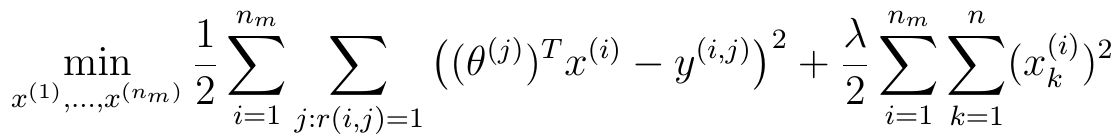 Aprendizagem alternada
28
Na CBR, vimos que, dados		        , é possível aprender os parâmetros 
Por outro lado, acabamos de ver que, dados os parâmetros			, é possível aprender as características  		    .
Com base nisso, um algoritmo básico de filtragem colaborativa pode ser construído...
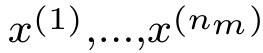 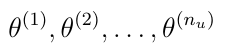 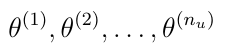 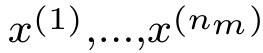 Aprendizagem alternada
29
Algoritmo Básico para CF:
Iniciar 			    de forma aleatória.
Computar                         usando os        atuais
Computar 		         usando os       atuais
....
Esse algoritmo otimiza alternadamente os vetores de parâmetros e de características.
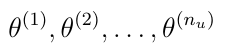 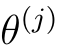 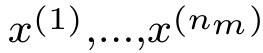 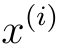 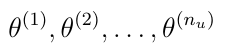 Aprendizagem simultânea
30
Um algoritmo alternativo pode resolver o problema de minimização simultaneamente para os parâmetros e características.
A ideia desse algoritmo é unificar as duas funções de otimização anteriores.
Aprendizagem simultânea
31
Dados		       , estimamos 


Dados		       ,   , estimamos
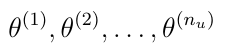 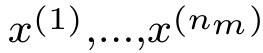 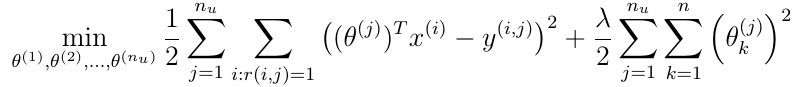 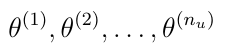 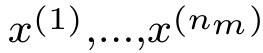 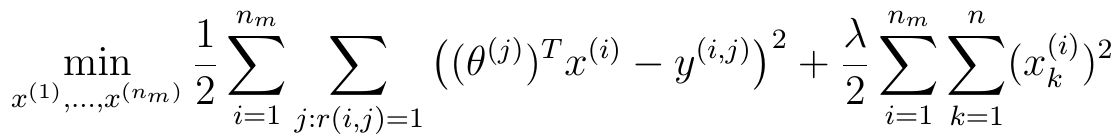 Aprendizagem simultânea
32
Podemos unificar as duas expressões anteriores:
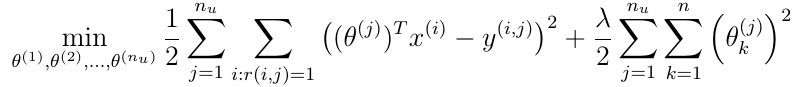 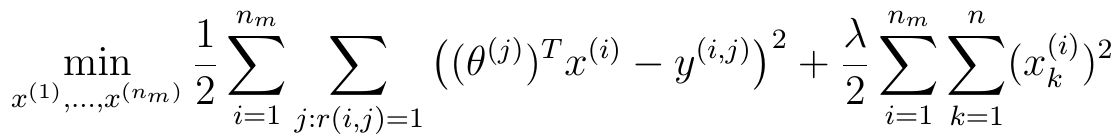 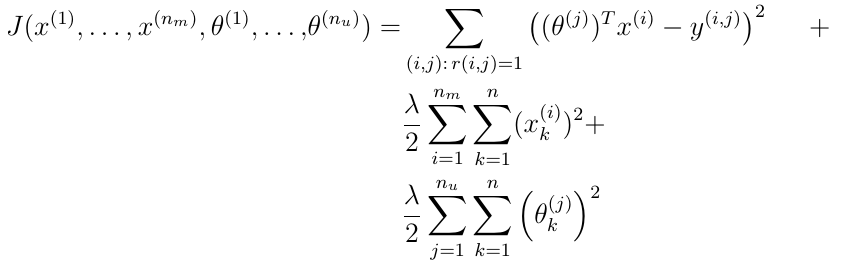 Aprendizagem simultânea
33
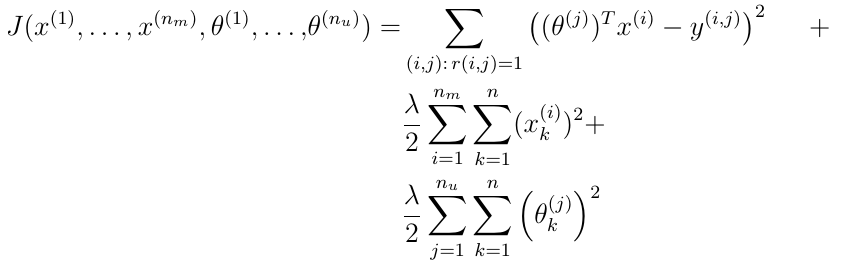 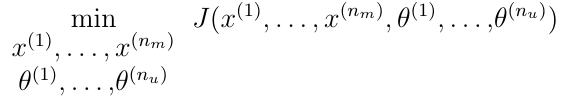 Algoritmo de Filtragem Colaborativa
34
1) Iniciar (com números aleatórios pequenos):

2) Minimizar					       usando o GD (ou variante), i.e., para
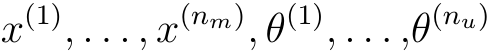 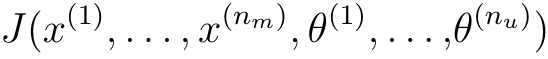 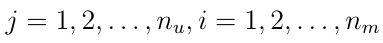 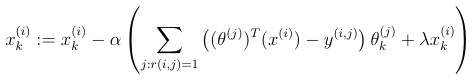 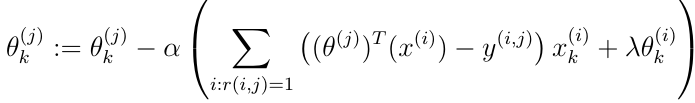 Algoritmo de Filtragem Colaborativa (cont.)
35
3) Após o aprendizado, dados
		um usuário com vetor de parâmetros T e 
		vetor de características   , 
	 predizer a avaliação usando:
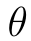 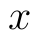 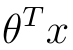 Vetorização (da Filtragem Colaborativa)
36
Em que estudamos uma forma de vetorizar a implementação do algoritmo para filtragem colaborativa.
Vetorização
37
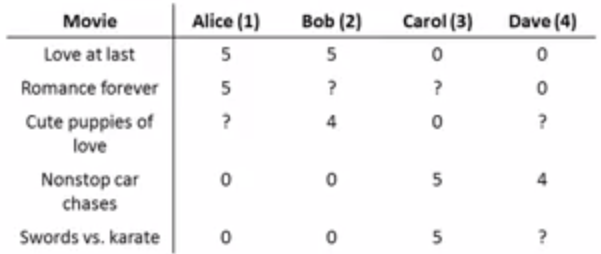 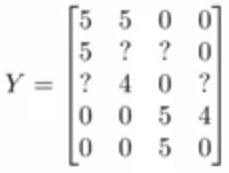 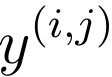 Vetorização
38
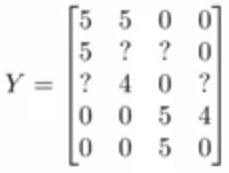 Modo alternativo de representar as predições de avaliações:
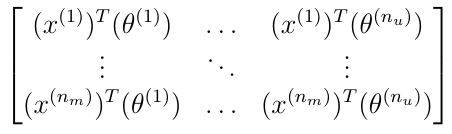 Elemento (i,j) corresponde à predição da avaliação do usuário j para o filme i
Vetorização
39
Dada a matriz abaixo, é possível vetorizar o passo de recomendação do algoritmo de CF:
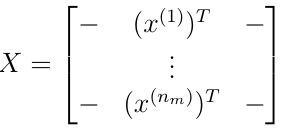 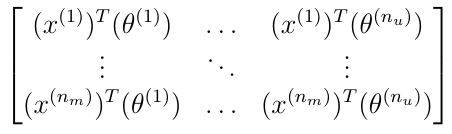 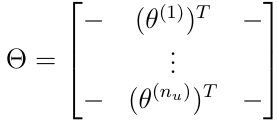 igual a
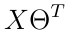 Vetorização
40
O algoritmo que acabamos de estudar receber o nome de
Low Rank Matrix Factorization 
Colaborative Filtering
Encontrando Itens Relacionados
41
Em que estudamos de que forma usar as características aprendidas com o LRCF para encontrar itens relacionados.
Encontrando Filmes Relacionados
42
Com o LRCF, aprendemos um vetor de características             para cada item (filme).
Essas características (de uma forma não intuitiva) capturam as propriedades mais salientes dos filmes.
Nesse contexto, vamos considerar o seguinte problema: de que forma encontrar os filmes relacionados a um dado filme?
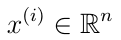 Encontrando Filmes Relacionados
43
Quais os k filmes x( j ) mais relacionados a um dado filme x( i ) ?
Basta encontrar os k filmes mais próximos de x(i) :


Intuição: se a distância entre “dois filmes” é pequena, isso é um indicativo de que eles são similares.
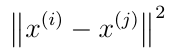 Normalização pela Média
44
Em que estudamos uma técnica para pré-processamento dados para aplicação posterior da filtragem colaborativa.
Exemplo de Motivação
45
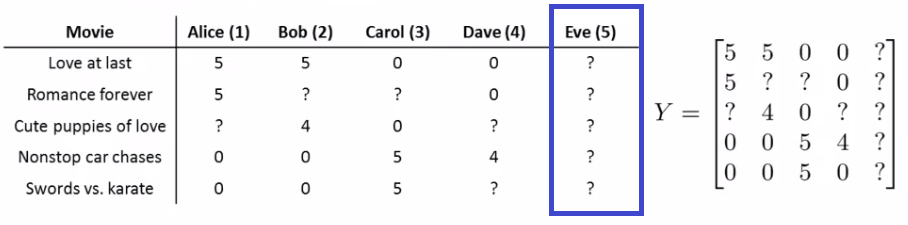 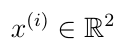 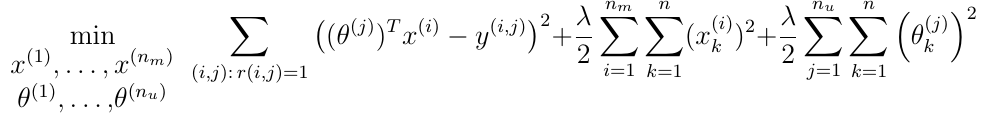 Esse somatório será igual a zero para o usuário Eve
Exemplo de Motivação (cont.)
46
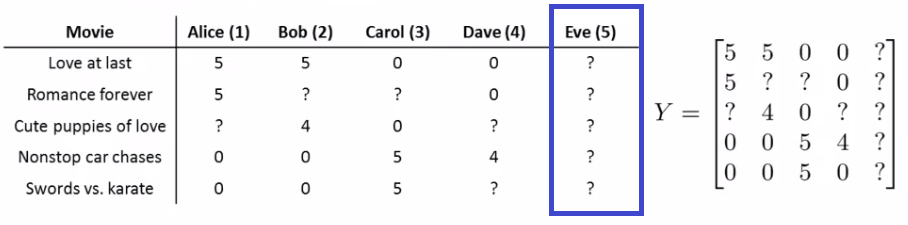 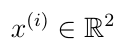 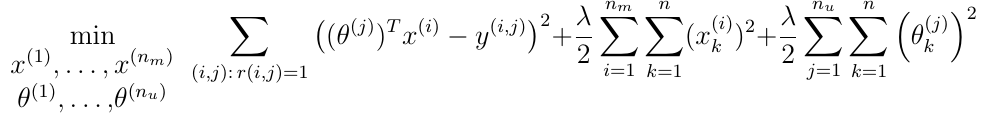 Desse modo, o processo de minimização irá minimizar essa parcela.
Exemplo de Motivação (cont.)
47
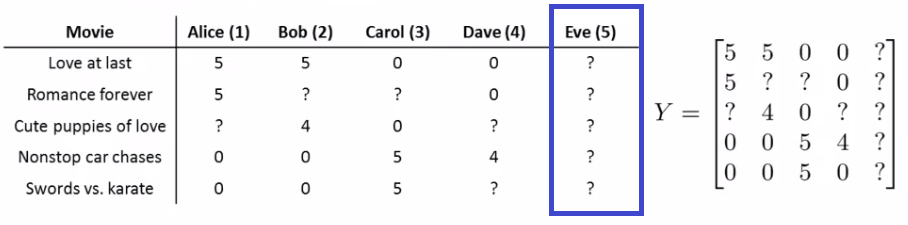 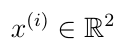 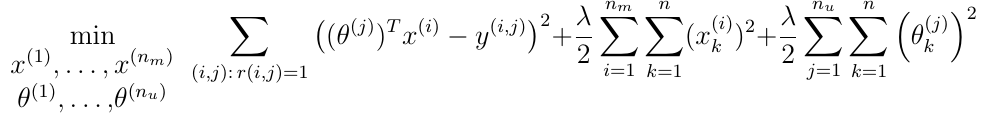 Como efeito o vetor de parâmetros aprendido para Eve será o vetor nulo!
Exemplo de Motivação (cont.)
48
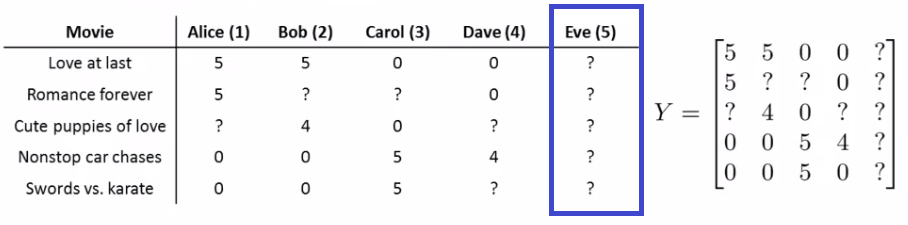 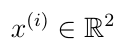 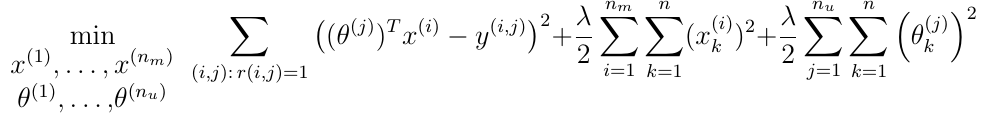 predição
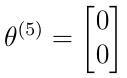 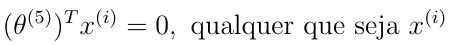 Normalização pela Média
49
A normalização pela média (mean normalization) tem o propósito de evitar o problema levantado.
Nessa técnica, inicialmente calculamos a avaliação média de cada filme:
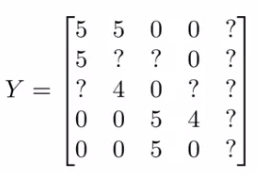 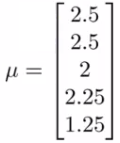 Normalização pela Média (cont.)
50
A seguir, subtraímos o vetor média de cada linha da matriz Y:



Por fim, usamos a matriz Y transformada como entrada do algoritmo LRCF.
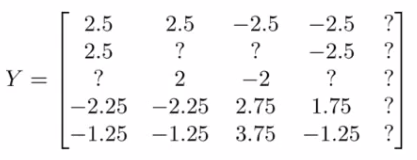 Normalização pela Média (cont.)
51
Após o treinamento, para predizer a avaliação do usuário j para o filme i, computamos:


Para um usuário sem avaliação alguma, o algoritmo irá predizer    .
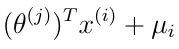 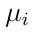